Making Connections: Librarians Partnering to Build Information Literate Patrons
Heather Moorefield-Lang
Associate Professor
School of Library and Information Science
University of South Carolina
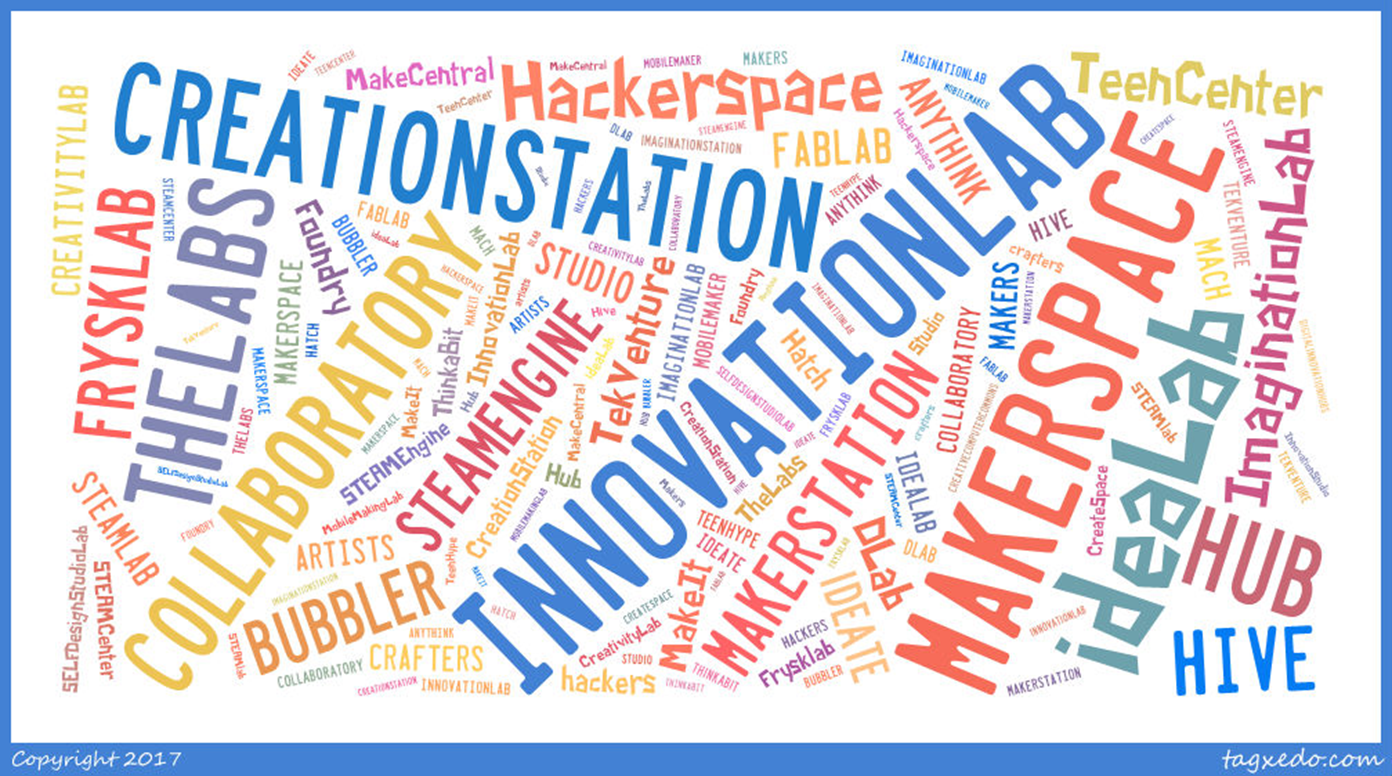 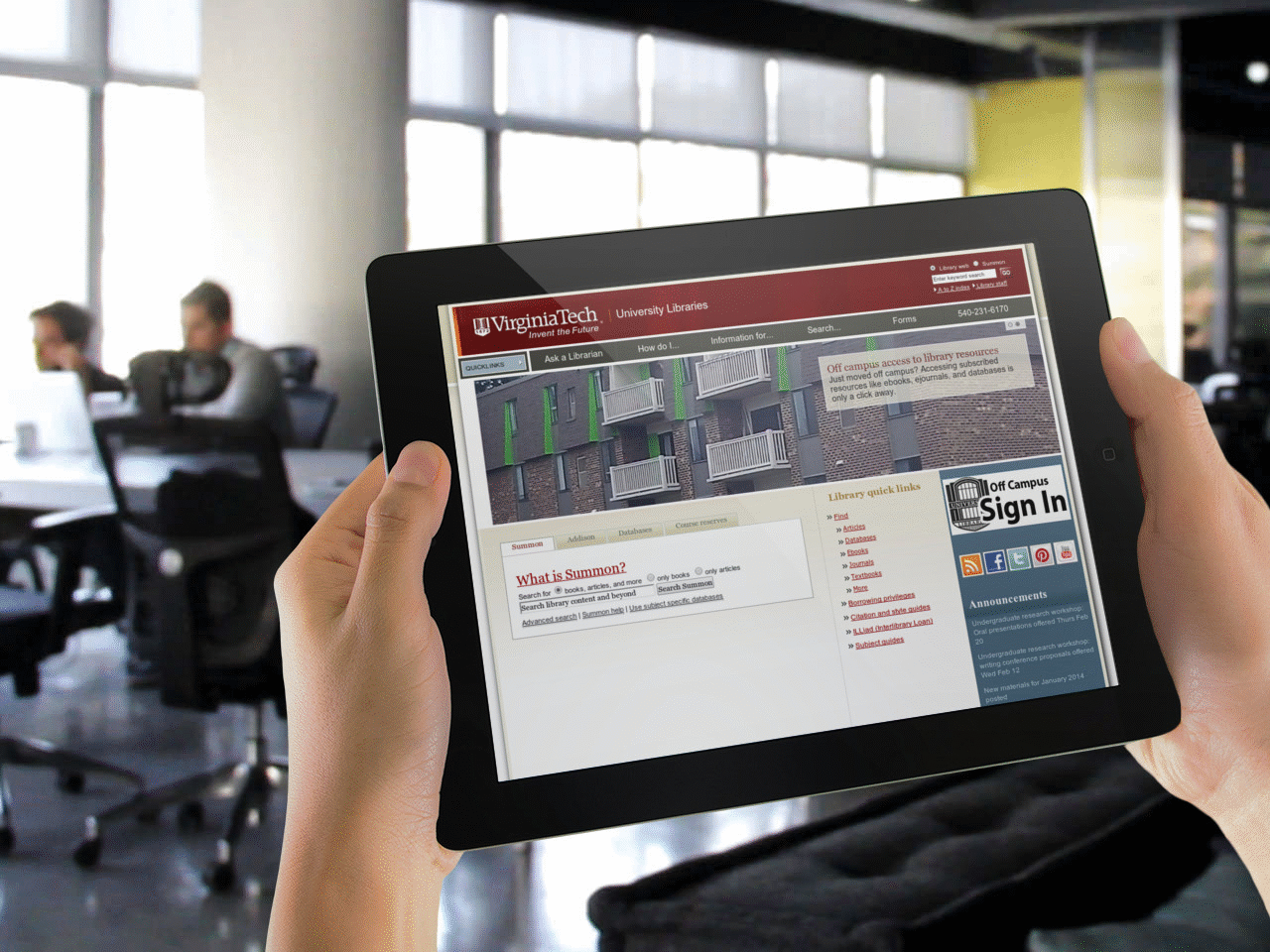 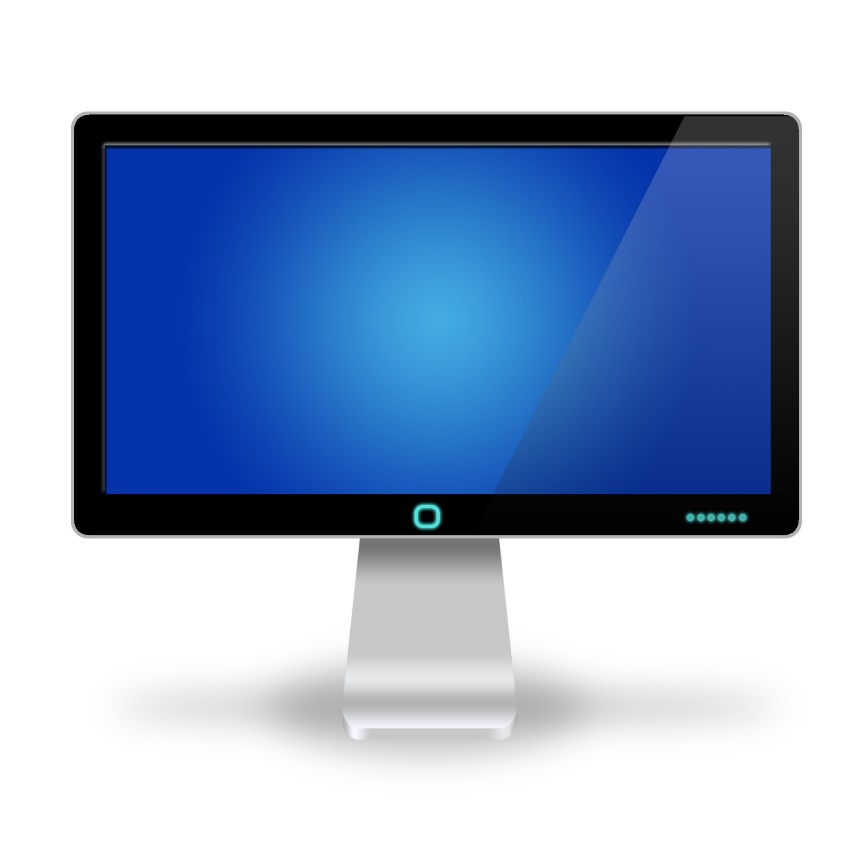 Tablet Computers in Libraries: ALA Editions
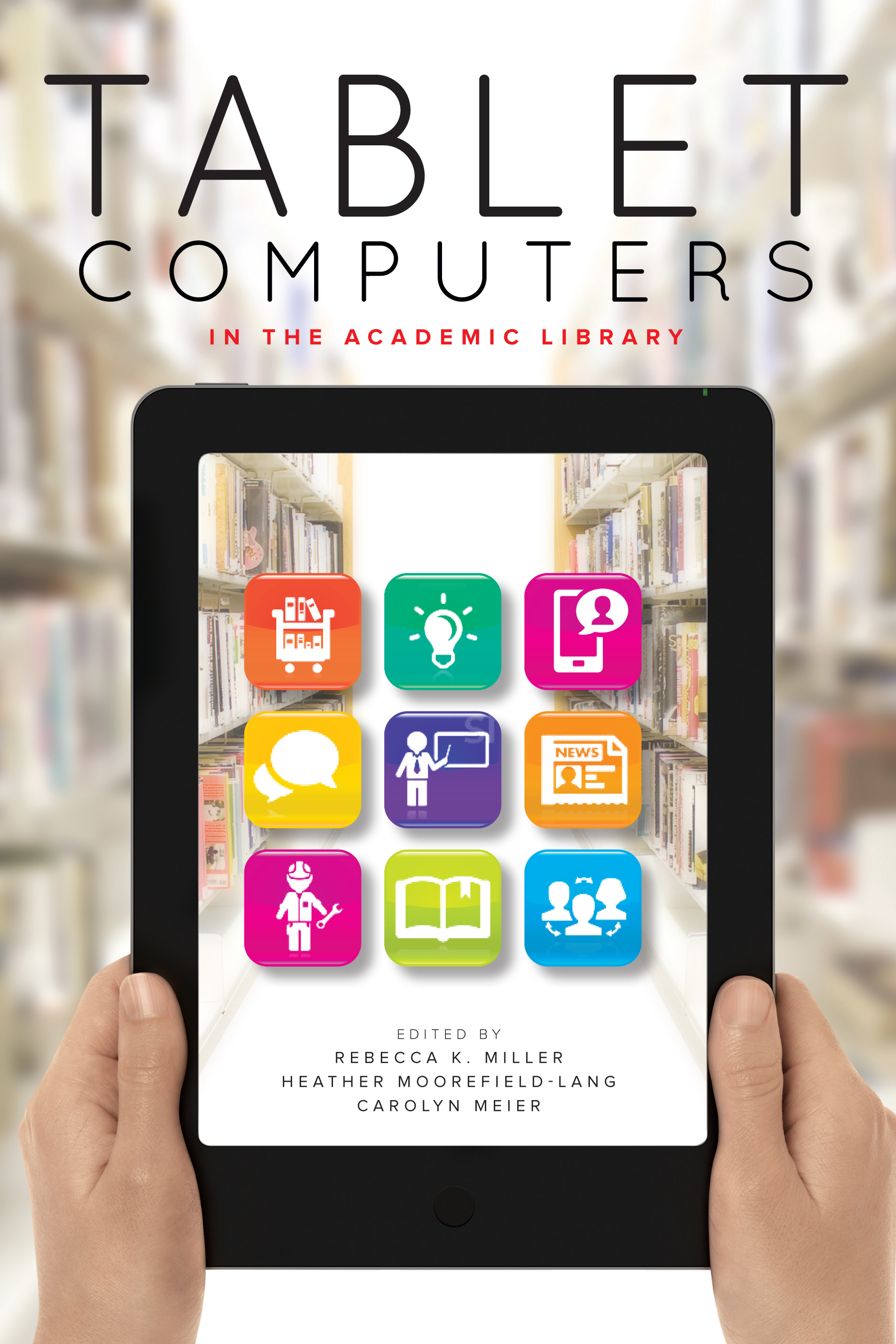 Makerspaces in Libraries
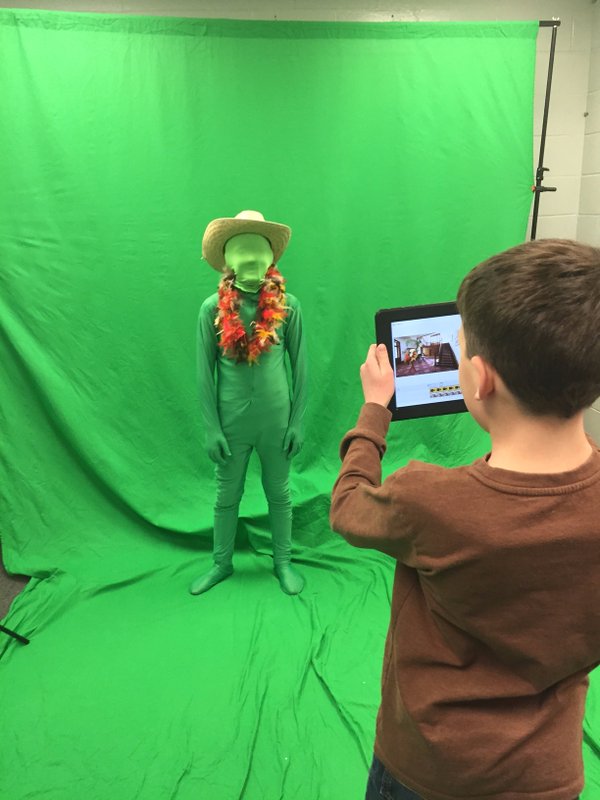 Comparative study between school, academic, and public library makerspaces
User agreement content study of makerspaces
Mobile makerspaces
Training maker librarians
Accessibility in makerspaces
Makerspaces in action
Lessons learned from first makerspaces when building the next
Image Courtesy of Leah Jolly
Connections in Information Literacy Across Libraries
My High School Senior is your College Freshman
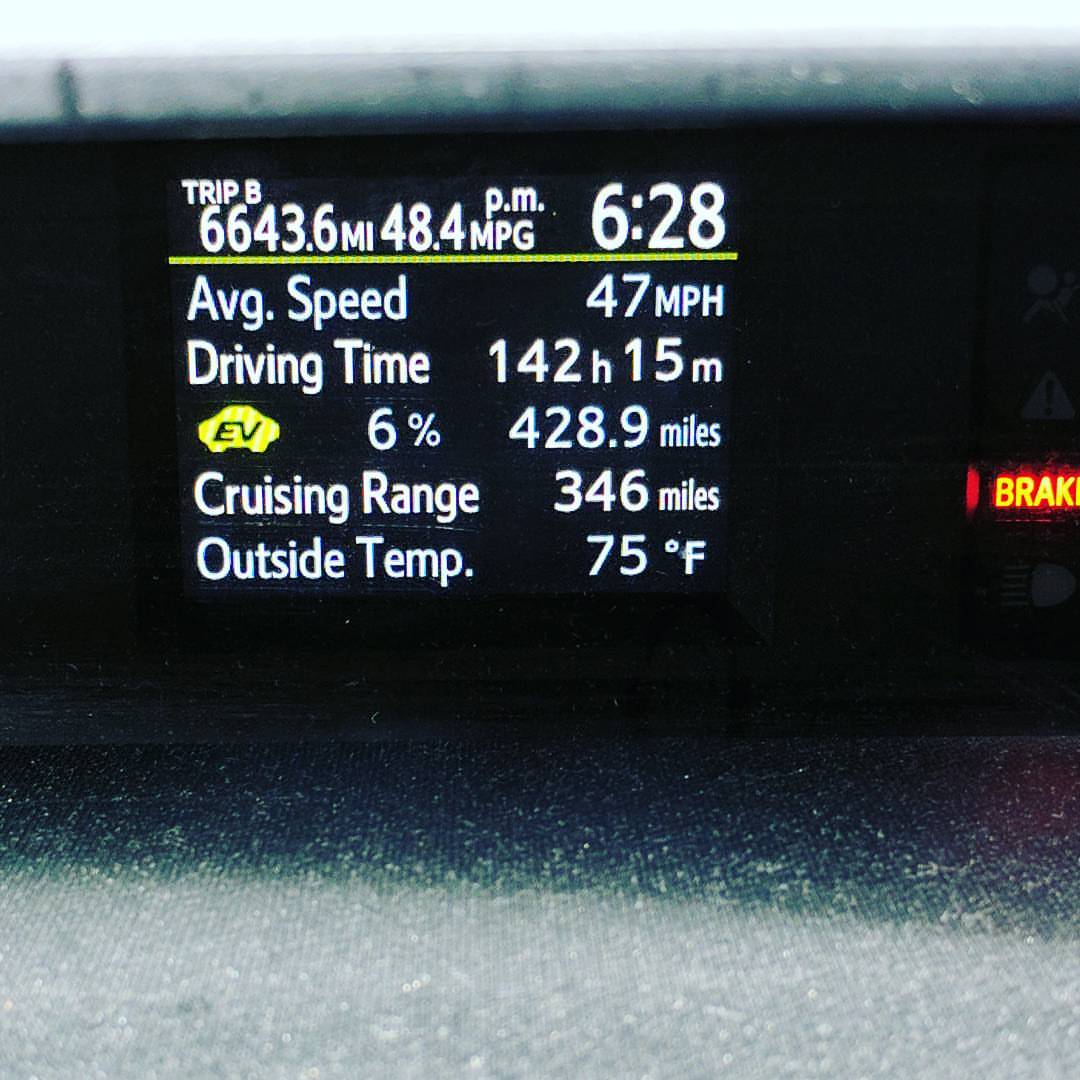 Planning
Connections in Information Literacy Across Libraries
My High School Senior is your College Freshman
Not a New Topic
But a Continuous Concern and Focus
High School Seniors
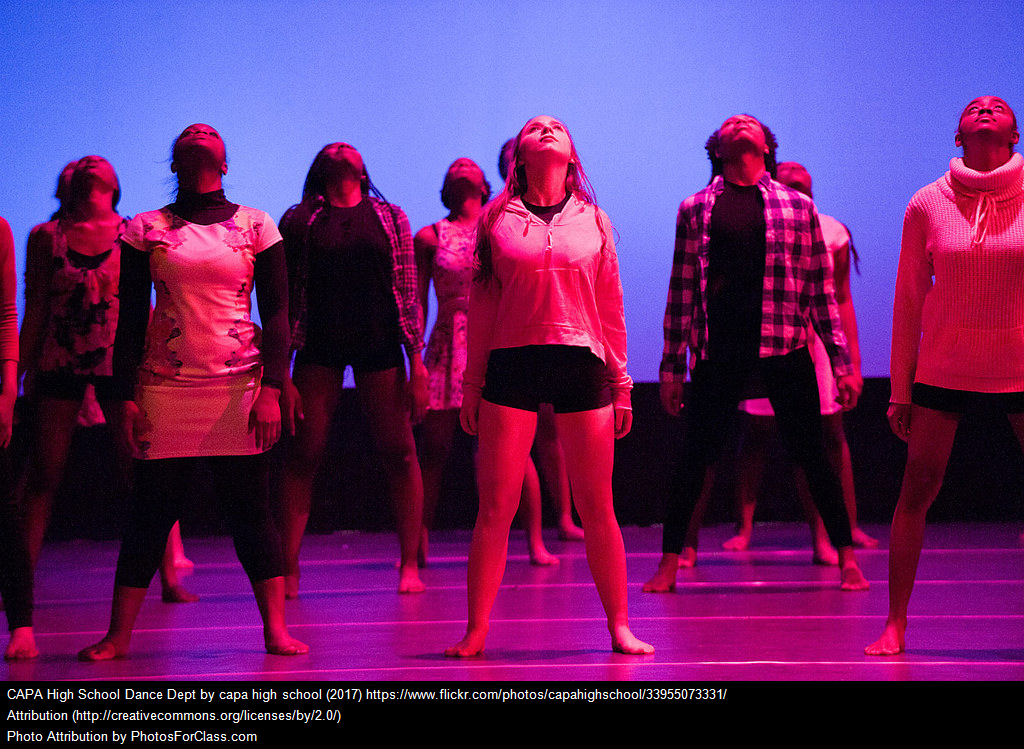 Tell Me About Them!
What are high school students like? 
Especially seniors?
What Are They Being Assigned?
Career pathway research projects
Panel discussions/supporting research on current topics
Subject based research
Senior portfolio projects (depending on the school)
It is not consistent
A Transition Checklist for High School Seniors (School Library Monthly)
Students don’t know what they don’t know
 Students are sometimes unsure of how to phrase, narrow, or hone in on research questions
 Students are unsure of information literacy skills, how to be critical of the information they have gained
This is where the school and public librarians come in.
College Freshmen
Include Transfers Here
Tell Me About Them!
What are undergrads like? 
Especially freshmen?
A few Examples of Assignments
Annotated bibliographies on a mix of topics
 Persuasive speeches
 Informative papers
 Research papers on a myriad of topics
 Undergrad research posters
 Panel research projects
Handy Checklist
Research Process or Questions
 Follow research process 
 Estimate time required for research
 Define a research question or topic
General
 Do they know what they don’t they don’t know 
 Know who to ask for research help
 Understand library jargon
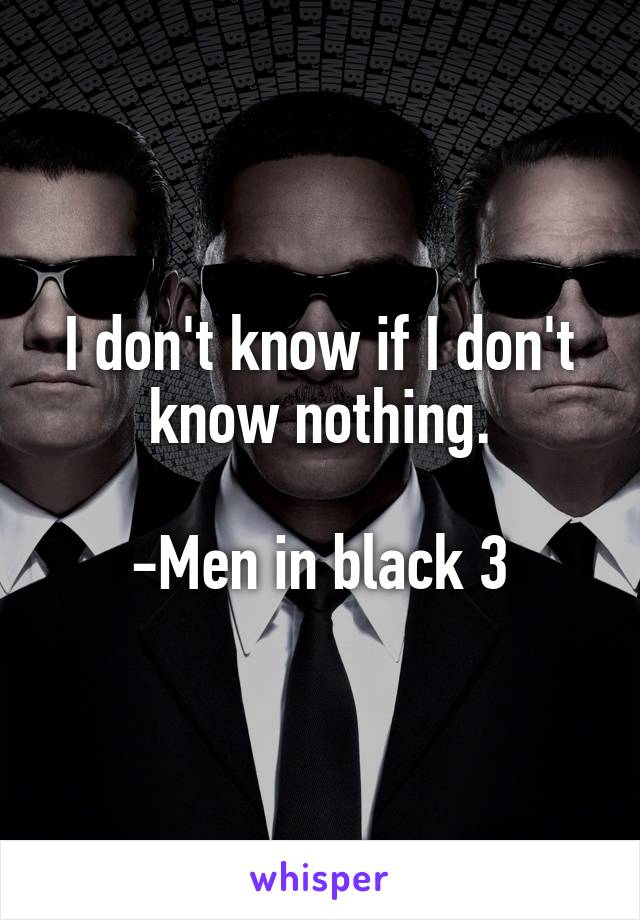 What are we all trying to achieve
Our Jobs are pretty similar
Searching for Information
Find different formats of information 
 Understand that Web search engines rarely locate good information 
 Distinguish between databases 
 Conduct effective searches
Interpret search results
 Find full text of articles 
 Find books using Library  of Congress
 Try again when at first don’t succeed
Evaluating Information
Weed through search results
 Evaluate information 
Distinguish between popular and scholarly articles 
Disregard inadequate or inaccurate information
Using Information
Synthesize, communicate, and argue using evidence 
Analyze data and statistics 
 Represent, analyze, and critique the words and ideas of others ethically 
 Write without plagiarizing (accidentally or otherwise)
 Cite sources properly using multiple citation styles
What Are High School Librarians Doing?
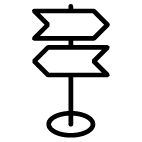 To Bridge the Gap?
Research Projects
 Makerspaces
 University/HS Collab
 Mentoring Programs
 Collaboration with Peer Educators
 Training students in more than one citation style
 More, much, much more……
What Are College Librarians Doing?
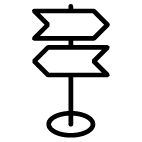 To Bridge the Gap
Research Projects
 University/HS Collab
 Mentoring Programs
 Collaboration with Peer Educators
 Training students in more than one citation style
Also Providing Access to…….
Reference Services
 Writing Centers
 Makerspaces
 Communication Labs
 One on one research aid
 Library orientations
 24/5 or 24/7 access
 More, much, much more……
Orientation
So Important!
Some examples
Game Nights (VT and USC)
 Poker Stations (Hollins)
 Orientation Quiz Bowl (VT)
 Open House (Multiple)
 Classic Game Night (Multiple)
 Luau (Penn State)
 Murder Mystery and Escape Rooms (Works better in some places that others)
Keep Em Coming
Karoke Nights
 Game Nights
 Grilled Cheese
 Coffee (Lets just say free food/drink)
 Pet Therapy
 Photo Booths
 Exhibits
 Performances
 And much more……
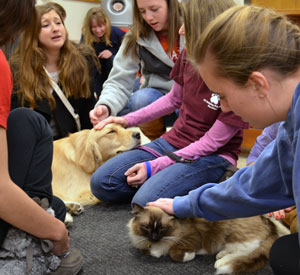 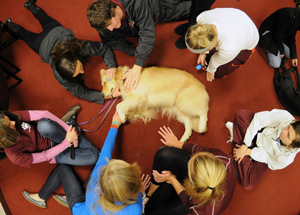 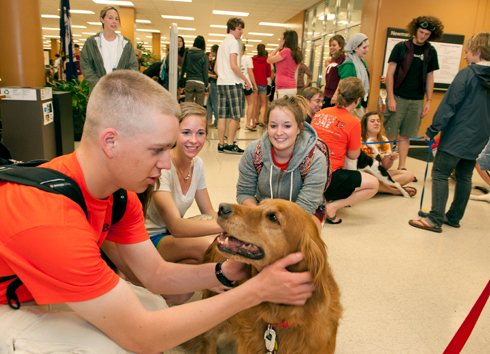 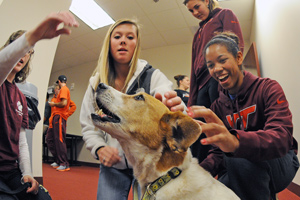 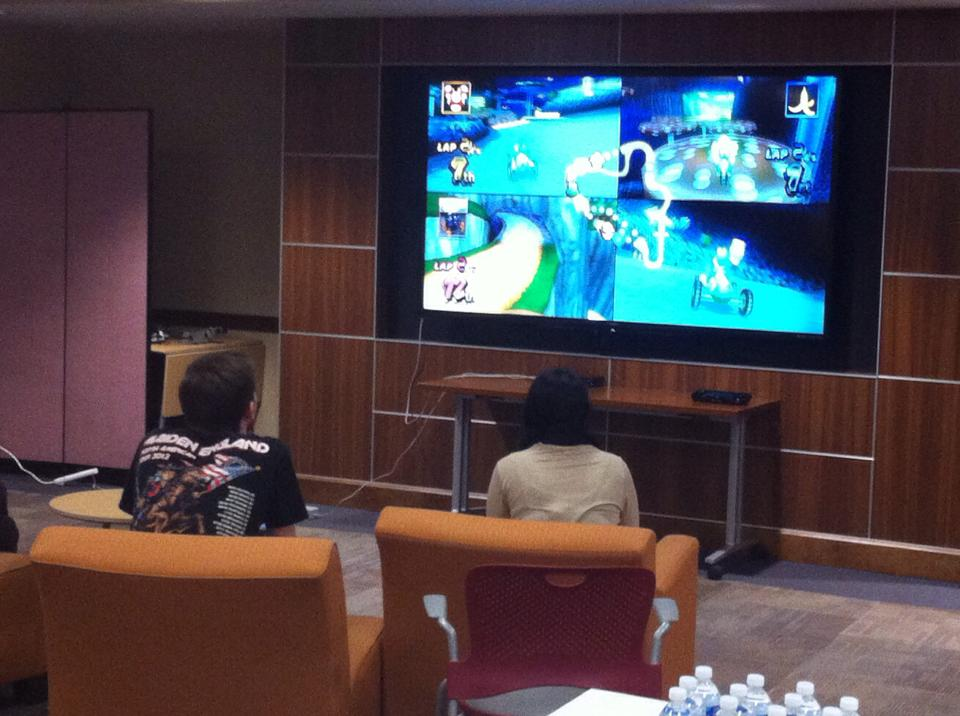 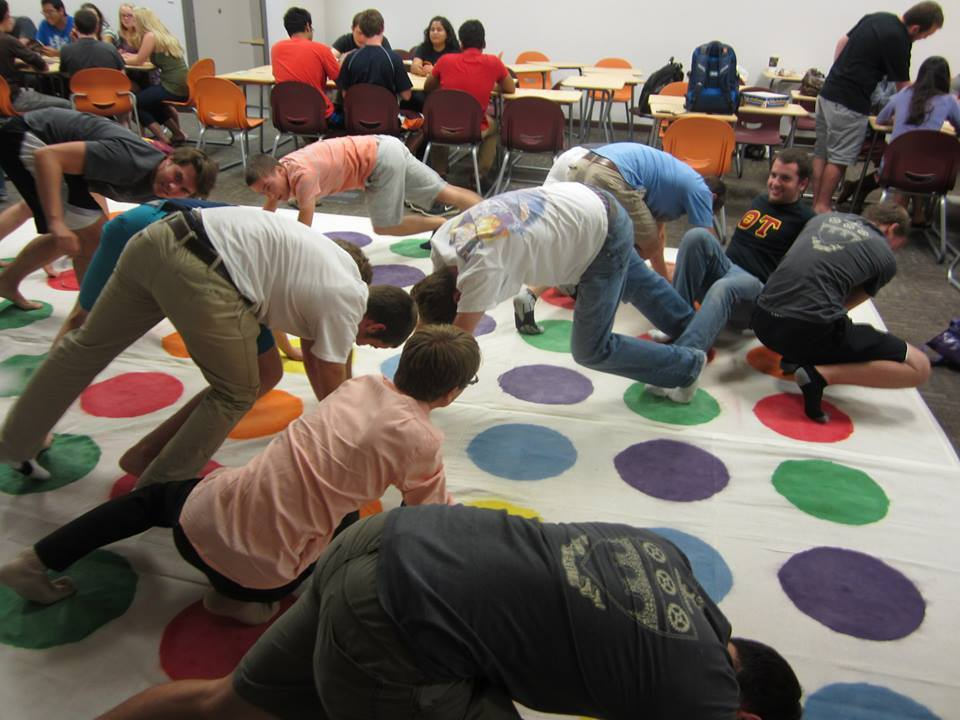 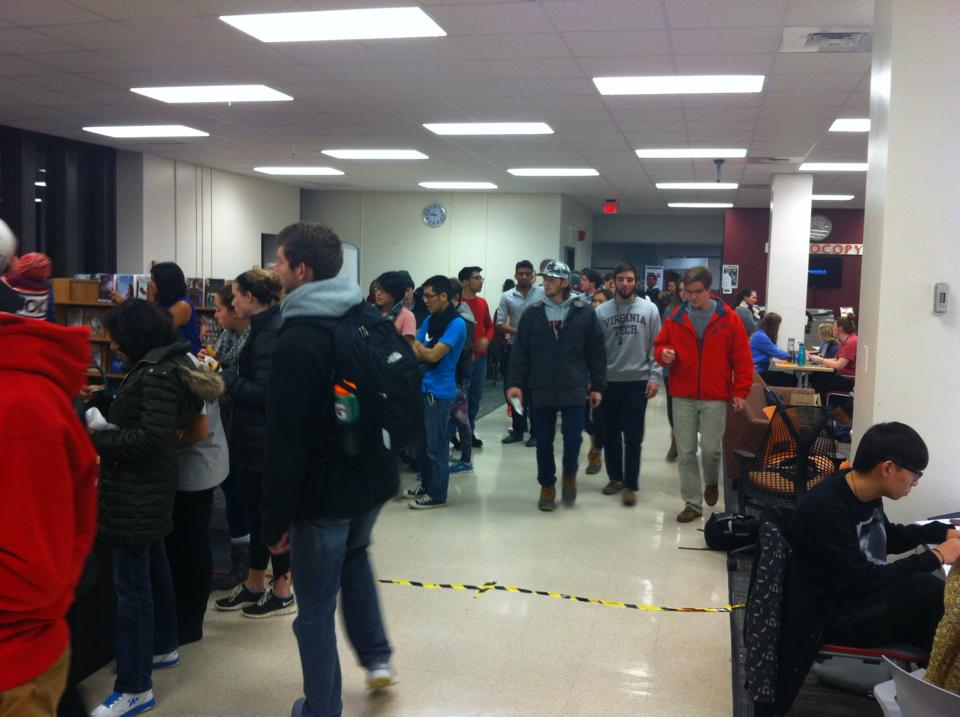 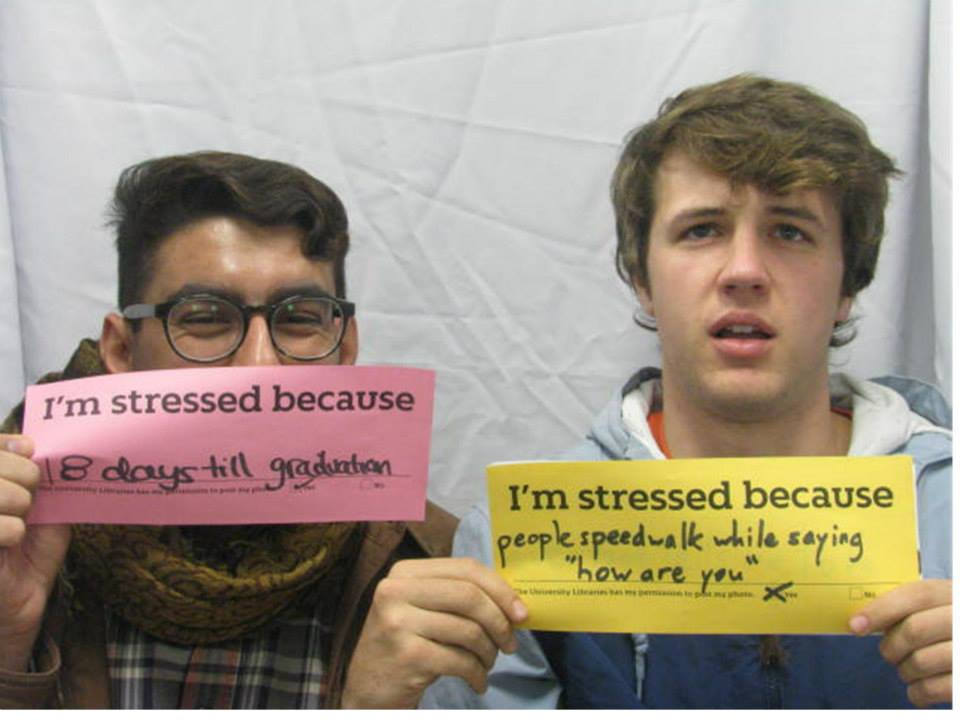 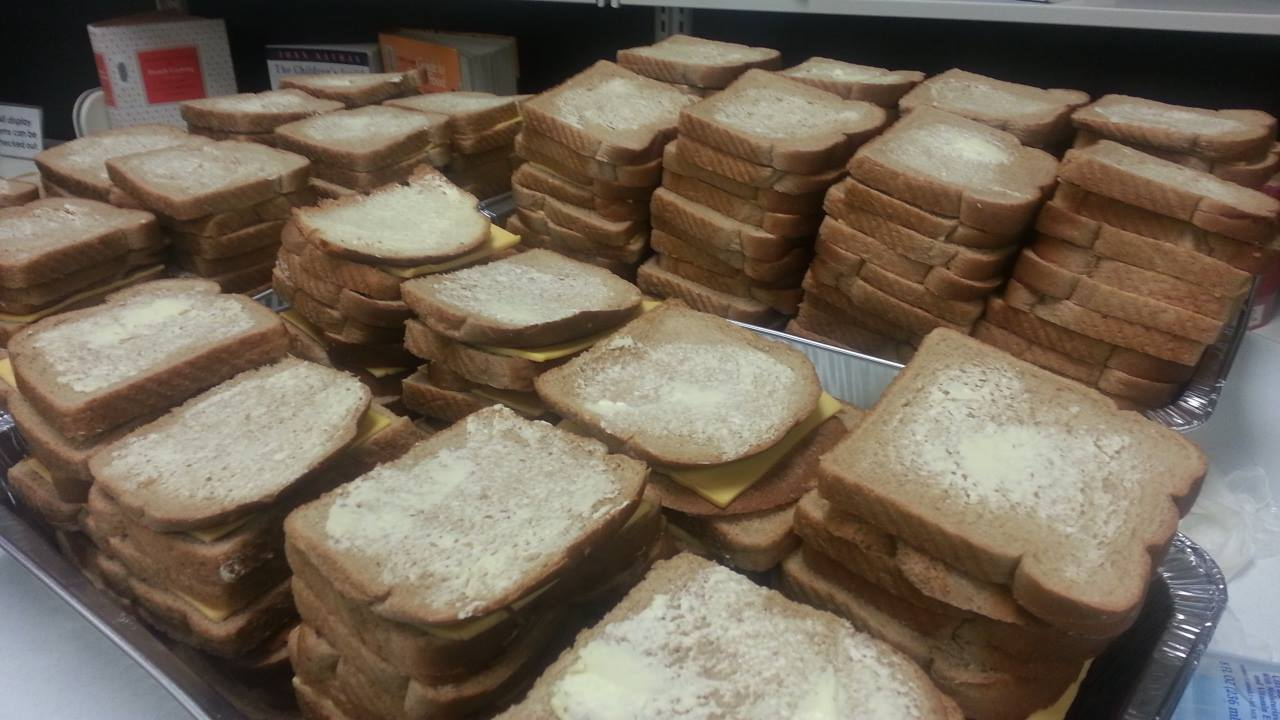 No matter how large, well stocked their high school library was. No matter how awesome their high school librarian may have been.  A university library is overwhelming. Together we can aid our students.
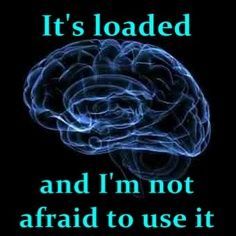 Our latest Attempts
SLIS, SCASL, and Faculty at Thomas Cooper
Information Sheet
One sheet on research expectations at the college level
Created for school administrators
Focus on importance of librarians and research skills
Focus on transition from school to college and how libraries help.
Tech Fifteen
Short Videos 
Integrate Technology
Easily Accessible
Closed Captioned, Universal Design
Questions?
Heather Moorefield-Lang
moorefield-lang@sc.edu
@actinginthelib
www.techfifteen.com
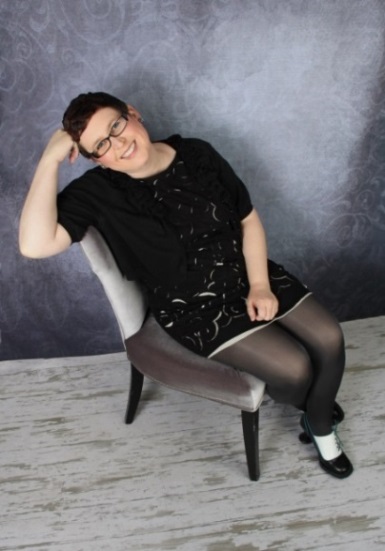 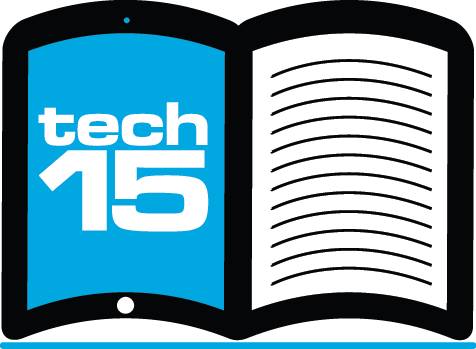